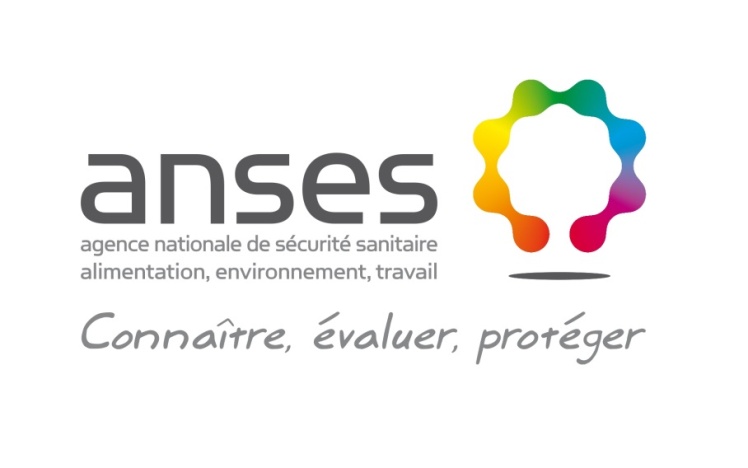 COPIL RFSA GT 1
3 décembre 2018
Flore DEMAY, chef d’Unité USM Anses-ANMV
Jean-Pierre ORAND , Directeur Anses-ANMV
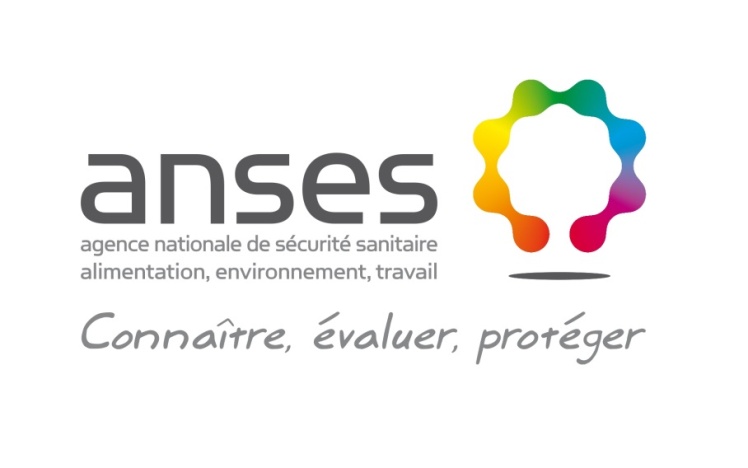 Disponibilités et Gaps thérapeutiques
Disponibilité et gaps thérapeutiques
Suite à l’établissement des tableaux des gaps thérapeutiques par filières, première version en 2013 :

Actualisation des tableaux en Mai 2018 par l’ANMV, Vétérinaire (CSMV),

Retours des industriels ce second semestre 2018,

Organisation de 3 réunions filières sur 2018: Volaille (janvier 2018),
Equin (juillet 2018), Petits Ruminants (novembre 2018).
Disponibilité et gaps thérapeutiques
Filière Equine le 18 juillet 2018 :
Réunion avec vétérinaire AVEF et Anses-ANMV:
Revue du dernier plan d’actions 2016,
Etablissement d’un plan d’actions autour des sujets suivants:
Tranquillisants et pré-anesthésiants,
Dérivés sanguins et plasma,
Cellules souches,
Pénicilline sodique,
Vaccin rhinopneumonie équine,
Gel intra articulaire,
Phénylbutazone.

Point d’avancement du plan d’actions à prévoir en 2019
Disponibilité et gaps thérapeutiques
Filière Petits Ruminants le 26 novembre  2018 :
Réunion avec représentants SNGTV des commissions ovines et caprines, GDS et Anses-ANMV:
Revue des gaps thérapeutiques,

Thématiques prioritaires identifiées:
Mammites à mycoplasme (Caprin),
Traitement contre les mouches (Caprin),
Antiparasitaires: dépendance trop forte de la filière aux ivermectines,
Piétin (Ovins),
Cryptosporidiose.
Disponibilité et gaps thérapeutiques
La suite…

Organiser les réunions filières: 
Poissons,
Abeille,
Bovins,
Porcins,
Lapins.

- Répondre aux plans d’action déjà établis et organiser des points d’avancement avec les différents acteurs.
Ruptures d’approvisionnement
Groupe de travail sur les ruptures  de stock avec les différents acteurs de la chaîne du MV.

Guide des Bonnes Pratiques de gestion des ruptures d’approvisionnement: 
Déclaration des ruptures critiques avérées, 
Gestion des stocks,
Communication de ces ruptures sur le site de l’ANSES,
Proposition de plan de substitution notamment l’existence d’alternatives thérapeutiques non disponibles habituellement dans la pharmacopée vétérinaire française. 
Rédaction  finalisée, 
Diffusion des Bonnes Pratiques sur le site de l’ANSES,  début décembre 2018,
Communication des ruptures critiques sur le site de  l’ANSES : à mettre en œuvre.
Au niveau européen (EMA) participation  de l’agence à des groupes de travail sur les thématiques « Ruptures » et « Disponibilité ».
Disponibilité Vaccin FCO
Vaccin FCO autorisés en France : 
BTVPUR ALSAP – MERIAL 	Bv, Ov : sérotypes 1, 2, 4 et 8 (4 AMM)
BTVPUR – MERIAL : 	                Bv, Ov : sérotypes 1, 4 (1 AMM)
ZULVAC - ZOETIS : 		Bv, Ov : sérotypes 1, 4 et 8 (5 AMM)
BLUEVAC – CZ Veterinaria :         Bv, Ov : sérotypes 8 (1 AMM), 4 (1 AMM)

Etat des stocks en sérotypes 4  Ov

MERIAL : Fin du Stock acheté par la DGAL, en serotype 4 Ovin,
Un lot en cours de libération chez Merial -BI, fin décembre 2018,
Nouvelle AMM en 4 Ov chez CZ Veterinaria: conditionnement des premier lots français en cours (janvier 2019?). 
Possibilité de recourir à la demande d’importation.
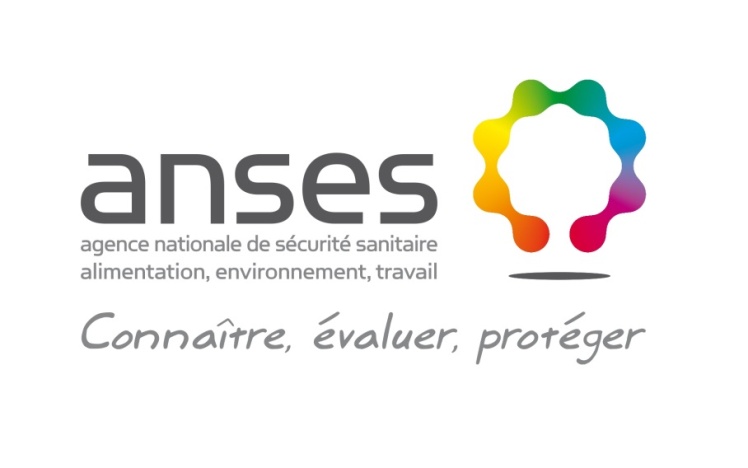 Médicaments à base de plantes
Médicaments à base de plantes
Réunion en février 2018: 
Enquête européenne : très faible taux de réponse, données peu exploitables
Réponses reçues par ITAB (Allemagne, Bulgarie, Espagne, Suisse, UK)
Espagne et UK considèrent cette utilisation des plantes comme critique et l’Allemagne ne sait pas.
Espagne mentionne que les extraits de plantes sont reconnus dans des préparations homéopathiques ou enregistrés comme additifs de l’alimentation animale et qu’il y a donc un « gap » sur la réglementation des médicaments vétérinaires à base de plantes. 
Produits à base extraits de plantes/HE sans AMM utilisés dans 4 pays / 5, pas toujours avec le respect des LMR
Médicaments à base de plantes
Réunion en février 2018: 
Enquête européenne : vétérinaire
Réponses reçues pour UEVP (Autriche, Danemark, Espagne, Irlande, Norvège, Slovaquie)
Pour les 6 pays : 
Utilisation des extraits de plantes ou HE en prévention ou traitement de maladies animales réglementées : 4/6 par la Directive 2001/82 et pour le Danemark et Autriche : une réglementation autre, 
Extraits de plantes ou HE pour le traitement/prévention sans AMM non utilisés (2/6) ou ne savent pas (4/6)

Présentation de l’ANMV au SPACE

Réunion du GT plantes : lundi 28 janvier 2019
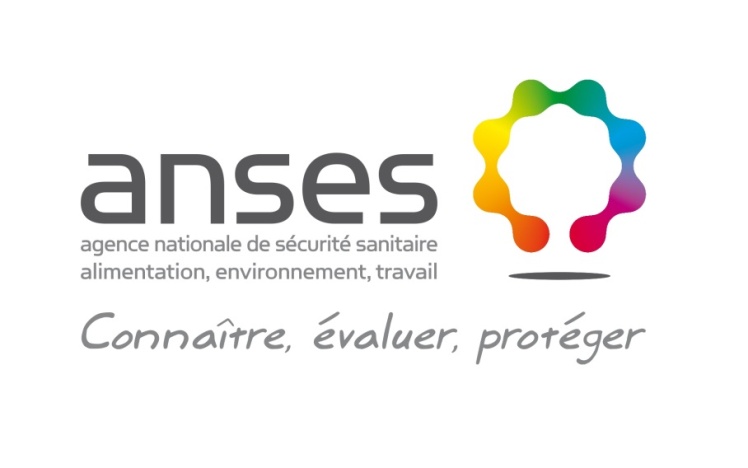 Règlement Médicament Vétérinaire
Calendrier adoption
Adoption par le Conseil
Adoption par le Parlement Européen
11/26/2018
10/25/2018
Présentation plan d'action de la Commission Européenne
COREPER
11/22/2018
12/14/2018
2018
2018
oct.
nov.
déc.
Aujourd'hui
5 jours
Publication
12/10/2018
12/15/2018
13
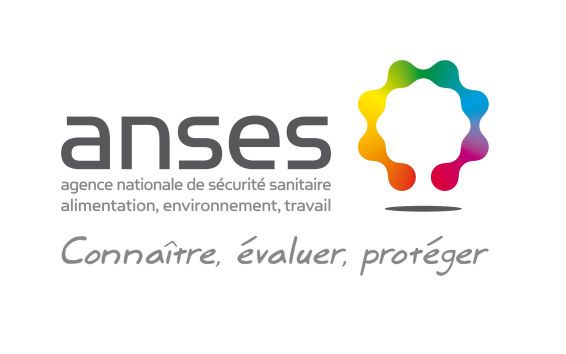 P1
P3
P2
P4
12 months before
4 months before
IA : 55(3) Product database specifications; 
60(1) List of variations not requiring assessment
IA : 17(2) Abbreviations and pictograms; 
17(3) Packages size; 
93(2) BPF and BPF active substances; 
109(2) Forms to enter information in the equine identification passport; 
115(5) List of essential substances for equine species
Entry in force
Date of application
36 months from
5 years after at the latest
DA : 57(3) Detailed rules on the methods of gathering data on the use of antimicrobials; 
146(2) Insure sufficient level of details in annex II
2019
2028
2019
2020
2021
2022
2023
2024
2025
2026
2027
2028
DA : 109(1) Content and format of information to be contained on the equine identification document
Aujourd'hui
730 jours
730 jours
IA : 114(3) : List of substances which may be used for food producing aquatic species
DA : 37(4) Criteria to designe antimicrobials reserved for humans
124 jours
1095 jours
IA : 17(1) Identification code; 
65(4) Rules of worksharing procedure; 
105(8) Format of veterinary prescription; 
107(6) List of antimicrobials forbidden for cascade use
IA : 37(5) List of antimicrobials reserved to humans ; 
57(4) Format and requirements for the collected antimicrobial data ; 
77(6) BPPhvig and Phvig masterfile ; 95(8) BPD active substances ; 
99(6) BPD ; 
104(7) Common logo for internet sales
1096 jours
NO TIMELINE
1097 jours
1096 jours
DA : 106(6) Rules for use of oral administrable VMP; 
115(3) Update of withdrawal period; 
136(7) Procedure and rules for financial penalties imposed by the Commission to MAH of centrally authorized products; 
146(1) Update annex II
EXCERCISE OF DELEGATION
365 jours
2192 jours
DA : 118(2) Rules for import of animals from third countries
731 jours
Challenges pour la Commission
Les délais fixés par le règlement doivent être respectés

Les outils informatiques requis doivent être operationnels à temps (avec à la date d’entrée en application un nombre initial de fonctionnalités telles que requises par le règlement)

Sinon la Commission sera responsable de l’absence des textes
Adoption des actes délégués- Commission
Expert group veterinary pharmaceutical committee : a consultative body set up by the Commission to provide advice and expertise, composed of public and/or private sector members, which meets more than once
Adoption des actes d’exécution- Commission
Standing Committee on  Veterinary Pharmaceutical Products
Délais/ intervenants
Concerning EC (blue in overview)


Scientific advise / Agency (yellow; 7 month min.)
Consultation MS and other stakeholders (green)



Adoption (red)
Calendrier général d‘adoption
Début des travaux
1er semestre 2019 : mandat donné à EMA
Actes délégués :	
Annexe II 
Critères et liste des AB interdits en médecine vétérinaire
Caractéristiques des données de déclarations de vente et usage des AB
Actes d’exécution :
Liste des variations sans  évaluation
Specifications et fonctionnement de la base de données  des médicaments
BP Pvce
Pvce master file